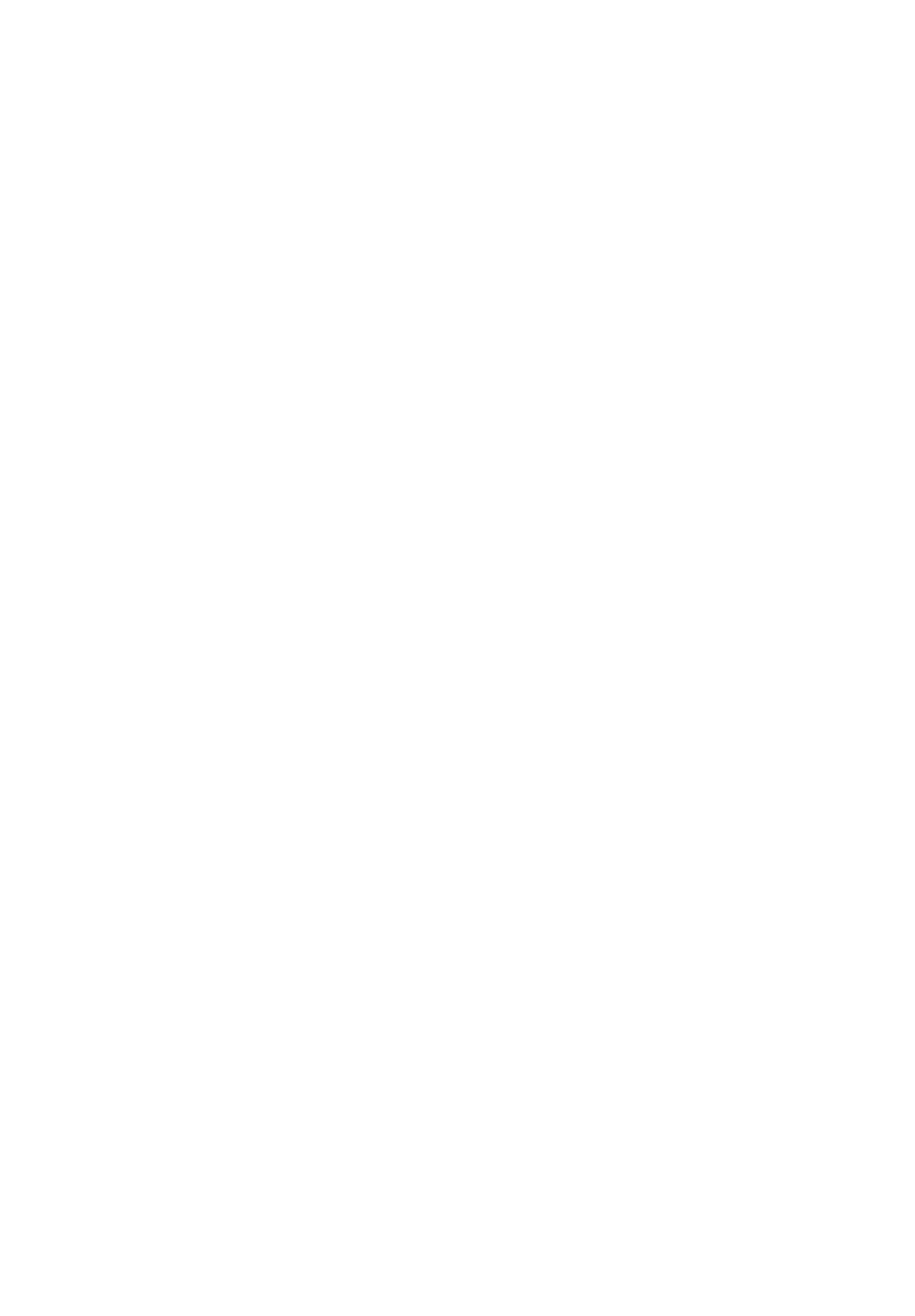 SHOPPER TRENDS
BREAKFAST WORKSHOP June 29, 2017
Trends in hypermarkets, supermarkets and drug markets
City Tower Conference Center | 9-12 A.M.
Moderators | Petra Flajtingrová and Michal Belica
BREAKFAST WORKSHOP
SHOPPER TRENDS
9.00 – 10.45 | Trends in the Czech HM, SM markets
What is the mood of the Czech customers and how is it affecting their shopping behavior?
How strong are the retailer brands and how they develop over time?
What are the strengths and weaknesses of the retailers from the customers point of view?
What are the current shopper trends?
11.00 – 12.00 | Trends in the Czech drug markets
What is the situation in the drug market?
PRICE | 9.500 CZK
INCLUDED	| 2 entries (workshop in Czech)
	| Summary presentation
	| Detailed presentation

REGISTRATIONS | UNTIL June 16, 2017  michal.belica@nielsen.com
Due to a limited capacity, please send your registrations as soon as possible.